PASTEURISATION UPGRADE
LEAL
Security Measures
BOTTLE JAM :
	Incase of Bottle Jam in Outfeed , the Main drive will stop After the time set by the operator


PUMPS I/L Time : 
	In case the temperature is lower than set for more than mentioned time , the Main Drive will Stop 
NOTE : Both Temperature variation and Time limit of mismatch can be set


Interlock Time :
	If Main Drive Stops for more than Set Time , the Spraying Pumps will turn off and  Will enter to PU Limiting Mode , Where temperature of the Pasteuriser Zone is brought down to user defined Temperature as emergency Set Temp for that zone alone . Other Spray Pumps will be off during this Time period 

Log on :
Only 2 users can alter the Set Temperatures which needs Password.
LOGGING
LOGGING :

-The Temperature Values of individual Zones will be logged with a time interval of 1 min and stored up to 30 days which can be manually saved and accessed via USB and viewed in Excel 
- PU and Main Drive run time values will be logged after enabling them in HMI
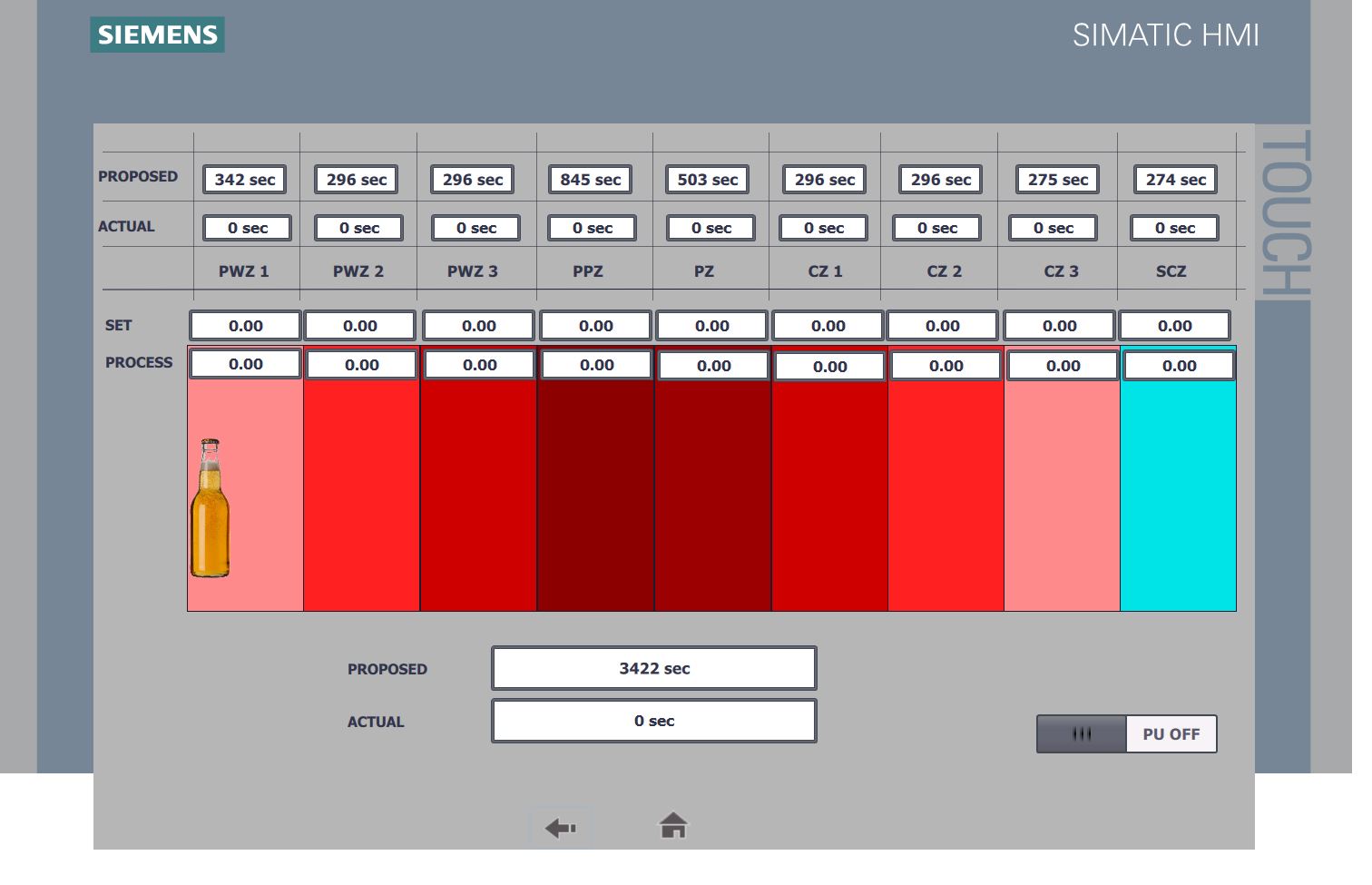 GRAPH
Graph Can Be viewed in HMI for individual zones . Screenshot of the same can be viewed & stored in an USB Device